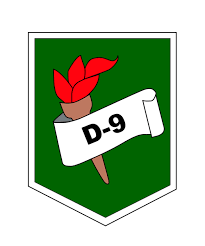 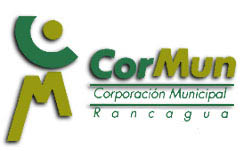 Colegio Rene Schneider 
Programa de Integración Escolar
Fonoaudiología
Curso: 7° básico
Estimados apoderados: se envían las actividades a realizar correspondiente a la semana del

Esperando que todos se encuentren bien , se despide afectuosamente 30 de marzo al 3 de abril. Los objetivos terapéuticos  a trabajar son: 
Incremento de conciencia semántica: sinónimos-antónimos.
Incremento de habilidades pragmáticas. 



			Valeska Pinto Acuña 
			Fonoaudióloga PIE
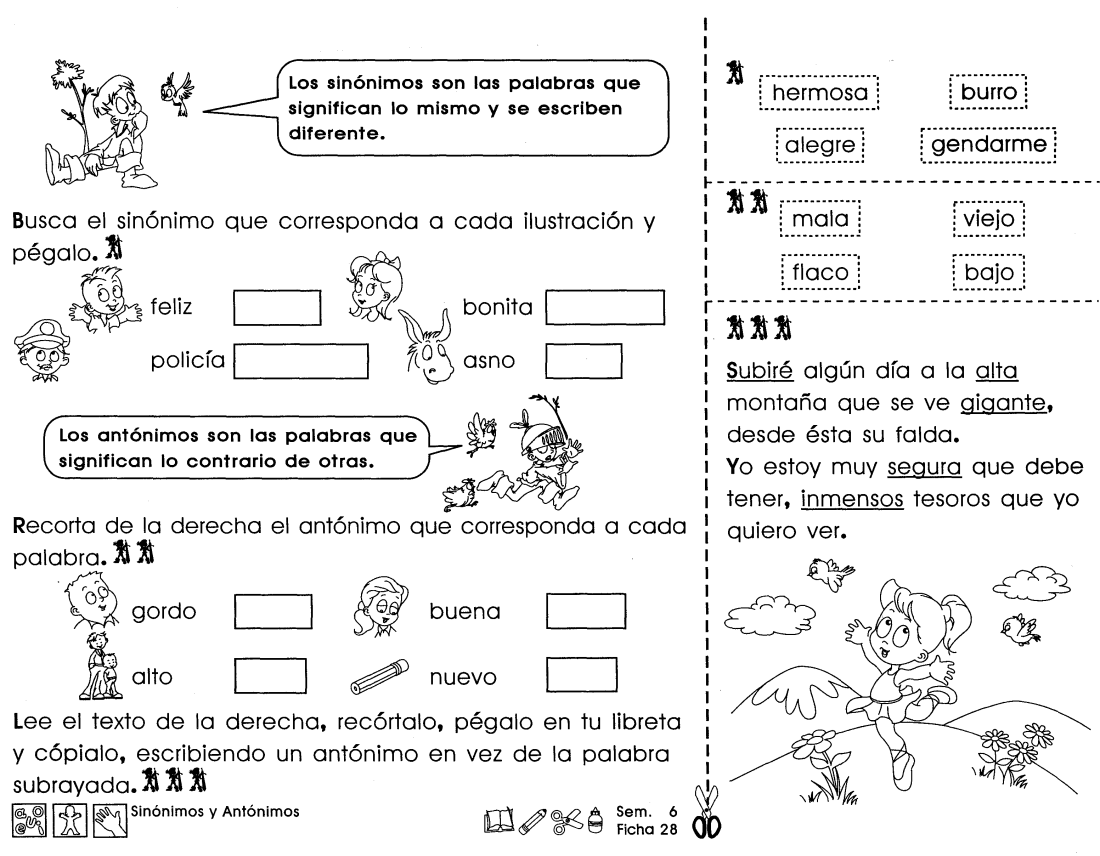 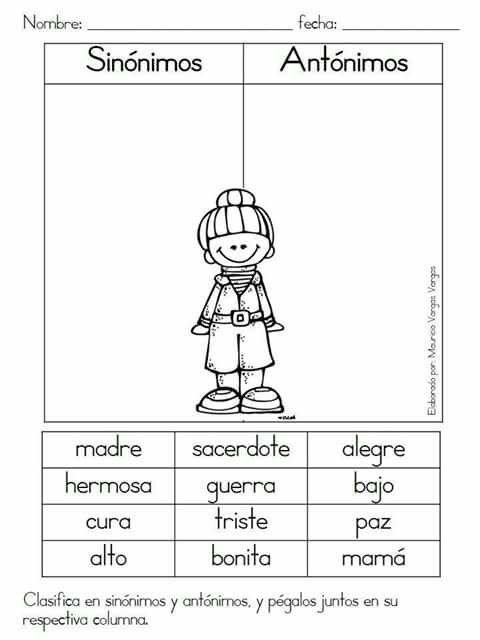 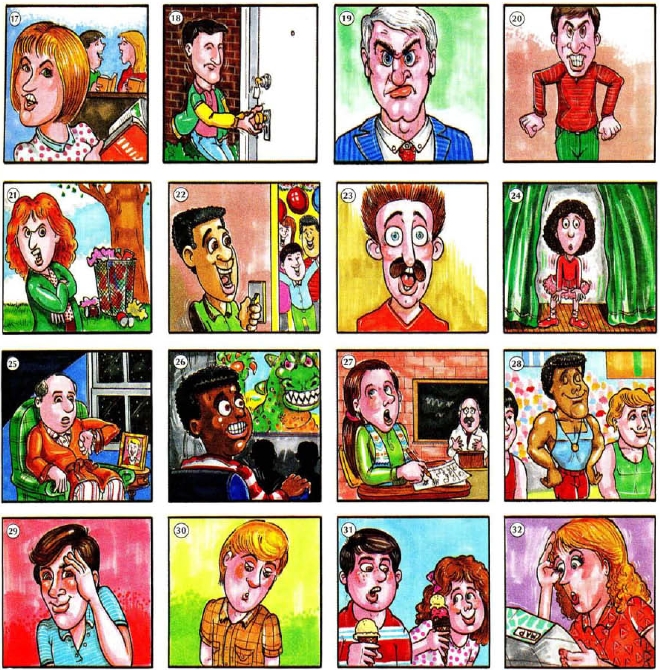 ¿Qué crees tú que sucede con cada persona?¿Qué emoción tendrán?
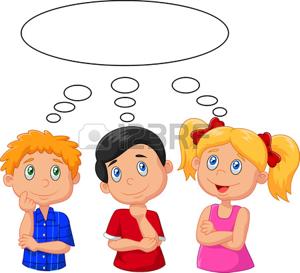 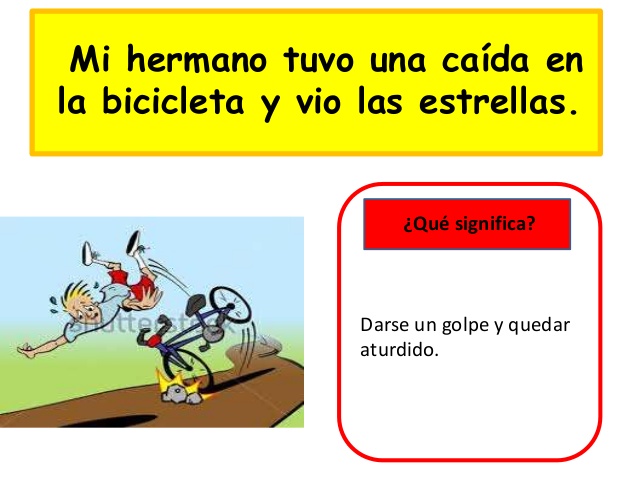 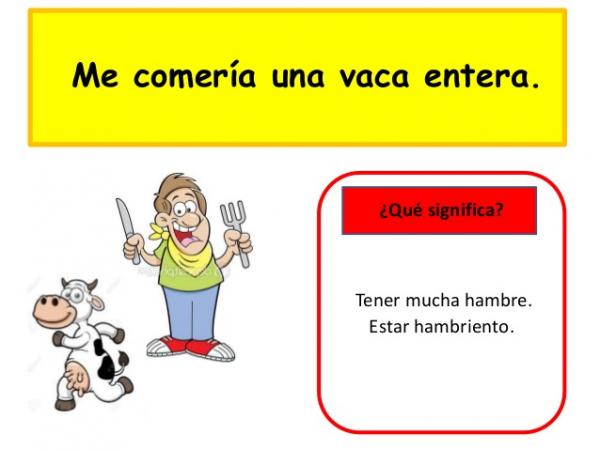